Proyectos 2023
Evaluación de proyectos
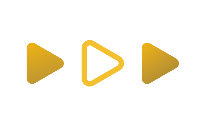 10 de julio del 2023
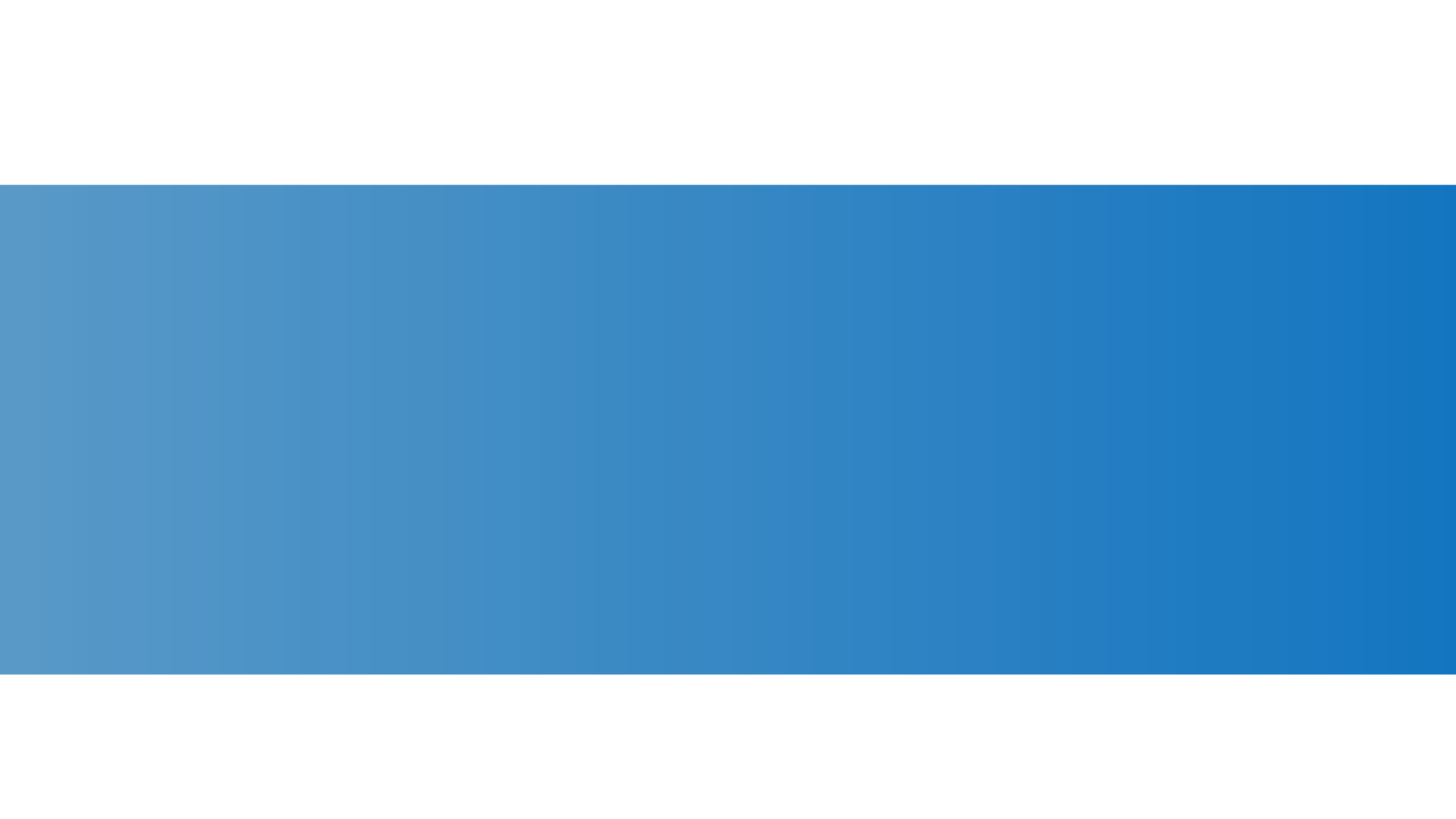 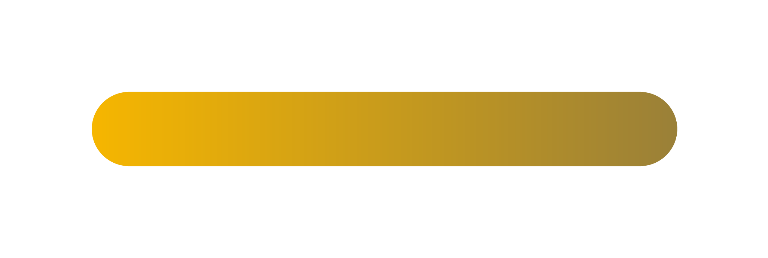 Cálculo de alianza
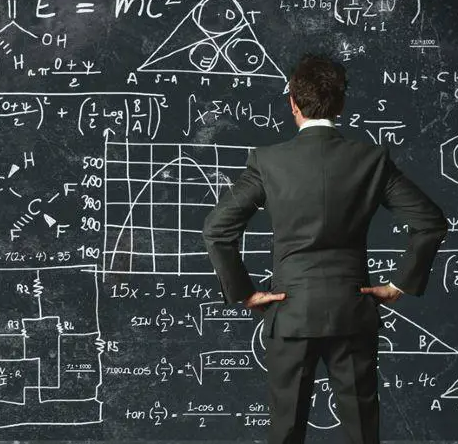 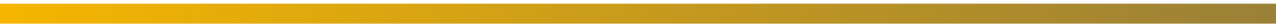 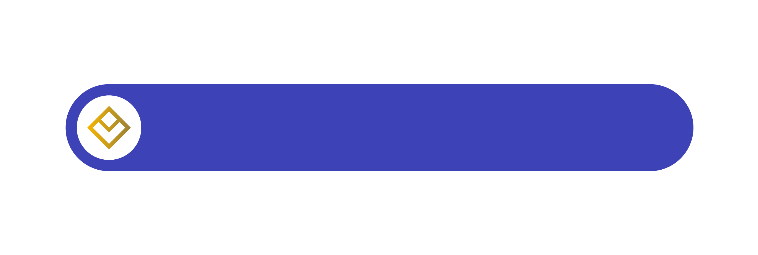 Características
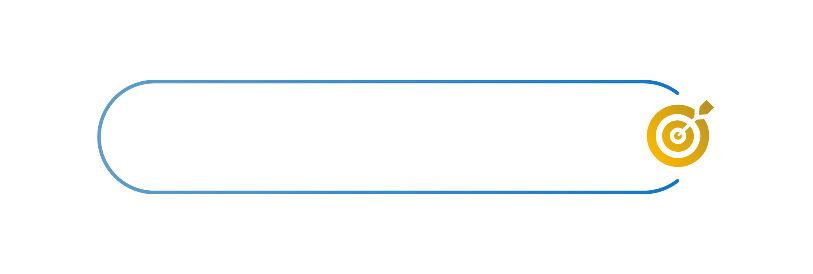 Alcance
Extraer de SG5 el reporte de alianzas, que actualmente es generado por el área de emisiones.
Objetivo
Otros
Eficiencia operativa interna.
Proyecto mediano.
Periodo de realización: 2° semestre
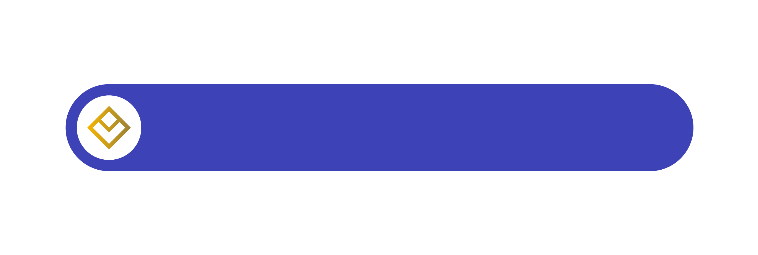 Evaluación
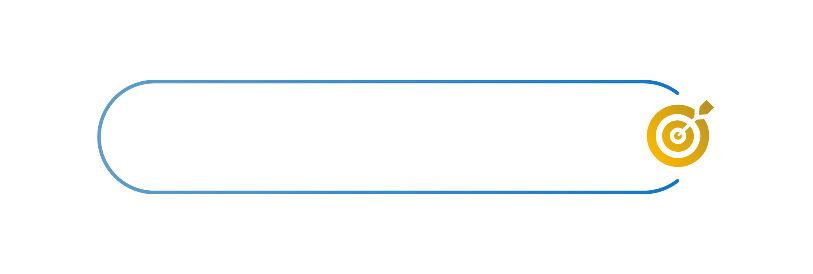 Reglas
Reglas de cálculo cambiantes en los últimos años.
Practiplan 1 (2020): pago de alianza por cuota
Convenios NI (2020): se paga alianza según solicitud de comercial
Inicial 5% (2021): la resolución no genera espacios muyas
Reglas para cremación (2021): % diferente en una misma sede
Pago por producto (2022): % de alianza por producto en LAM
Practiplan 2 (2023): alianza se reconoce en la 3° cuota
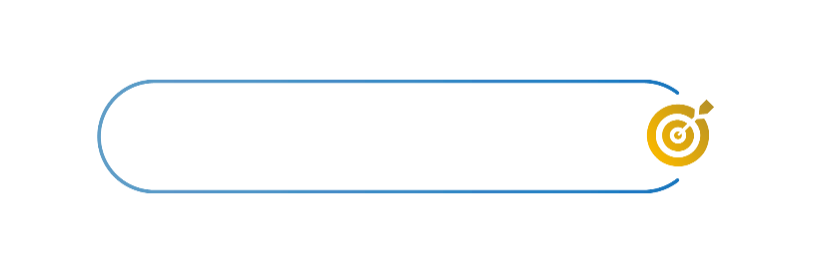 Consideraciones
Proceso controlado.
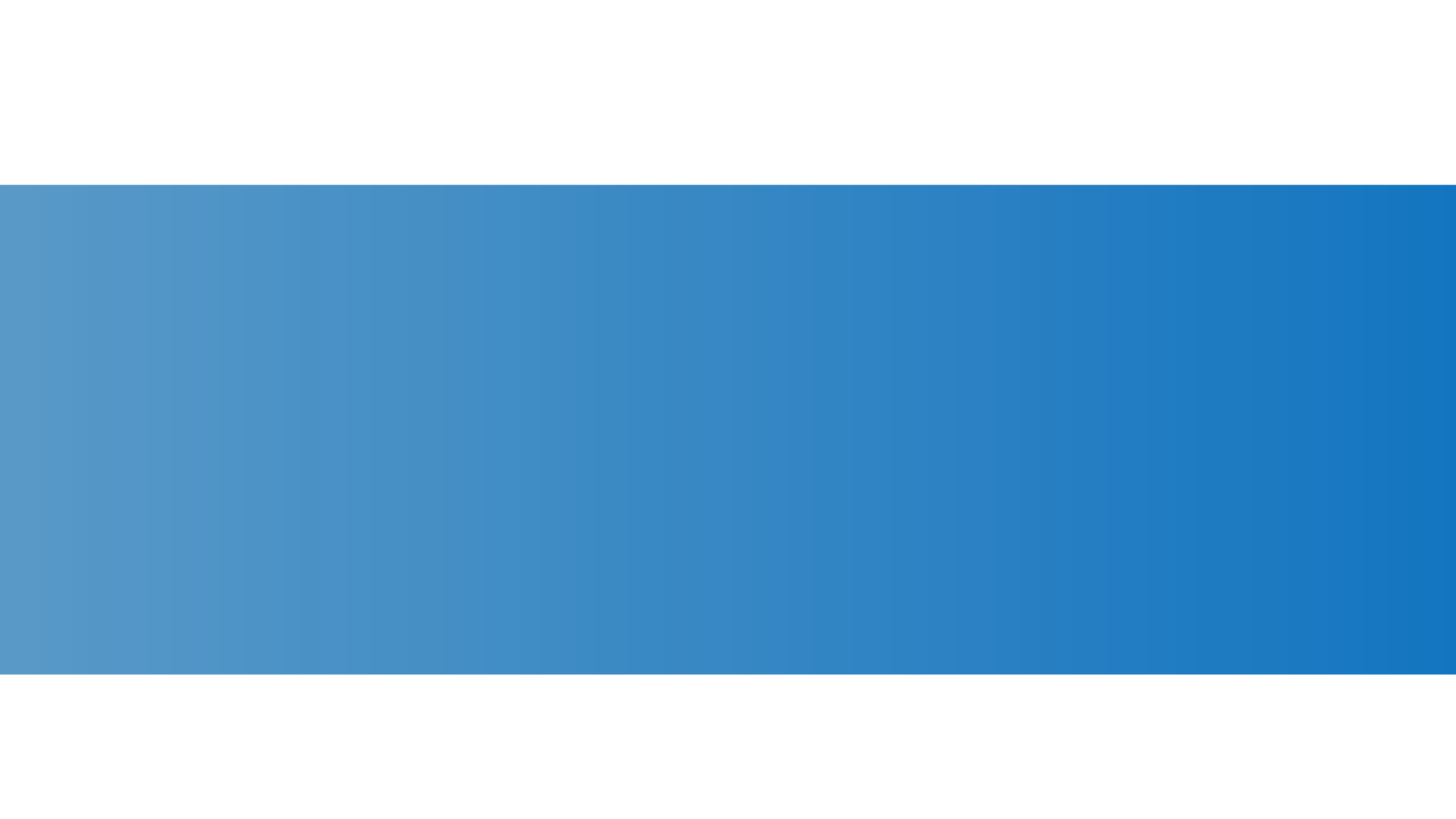 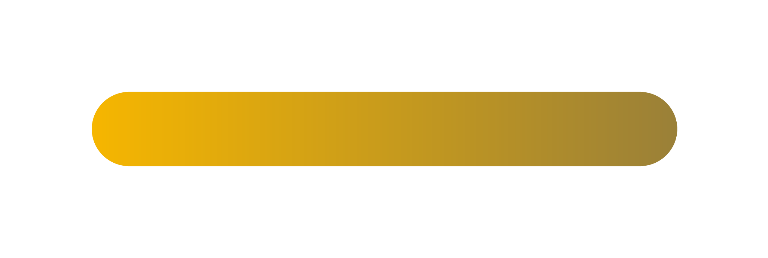 De quíntuple a nonuple
9
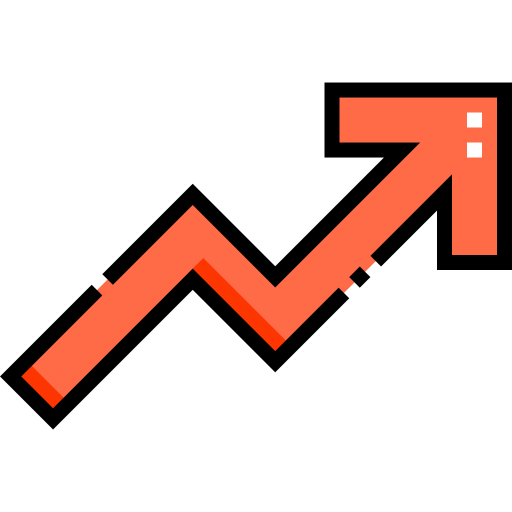 5
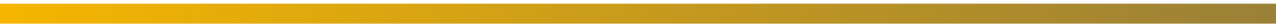 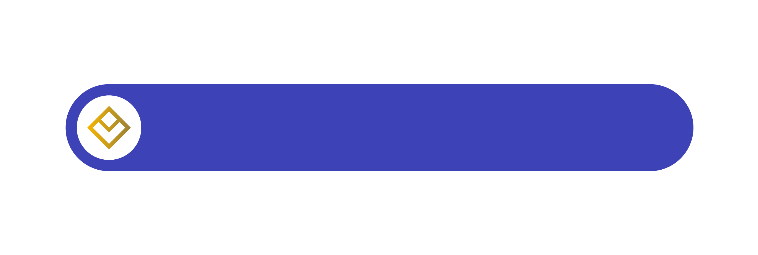 Características
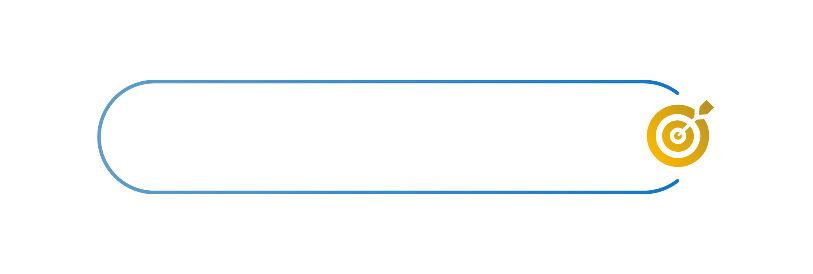 Alcance
Diagnosticar e implementar los cambios necesarios en el proceso y sistemas para poder vender espacios con capacidades para reducciones.
Objetivo
Otros
Nuevo producto de ventas.
Aumento de rentabilidad.
Proyecto mediano.
Proyecto no incluido en el 2023
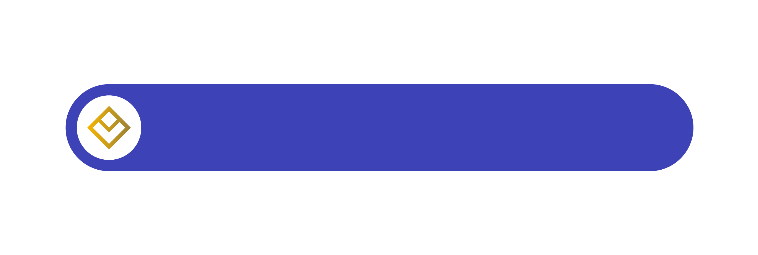 Conclusión
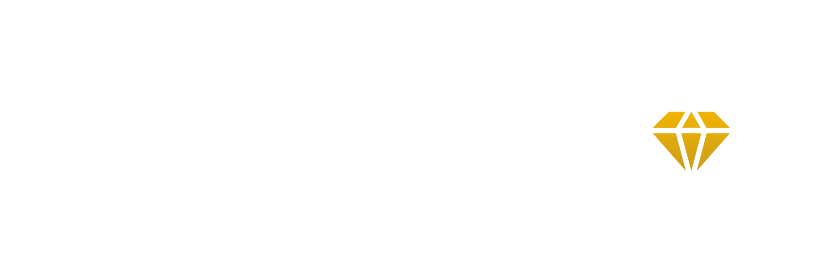 Solicitud
Priorizar el proyecto “De quíntuple a nónuple” (el cual no estaba incluido en la lista de proyectos del 2023), a cambio de despriorizar el proyecto “Cálculo de alianzas”, retirándolo de la lista de proyectos del 2023.
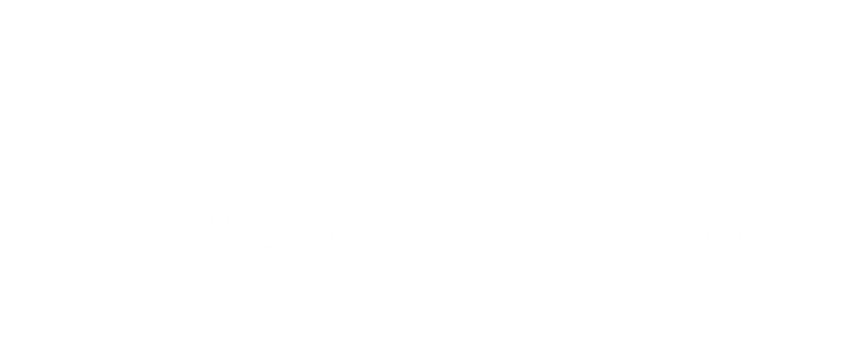